演習①：IT化を上手く進めるためには何が必要？
アイスブレイク　‥ ‥ ‥ ‥5人/グループ、計15 min
(1) 自身が係わったIT化の例を1つあげて下さい　‥ ‥ ‥ ‥5 min 	
　・会員番号：奇数　　　　　　　→　上手くいった例
　・会員番号：偶数＋非会員　→　上手くいかなかった例




グループワーク　　‥ ‥ ‥ ‥25 min
(2) 各グループで自己紹介＋共有
(3) 上手くいった例、上手くいかなかった例を各1件選択
(4) 原因・効果とQCD視点で教訓を整理
　　教訓：どうすれば失敗しなかったのか？
　　　　　　どうすればより早く、コストを抑えて、使い勝手よく導入できたのか？

<全体共有>　‥ ‥ ‥ ‥3 min x 5 グループ
(5) 各グループの議論の結果を報告
2019/2/9(Sat)
1
1
演習①：ワークシート
IT化した内容：

　①上手くいった例：
　　　効果：
　　　教訓：

　②上手くいかなかった例：
　　　効果：
　　　教訓：
2019/2/9(Sat)
2
2
演習②コンビニ事業者の視点でアジャイル企画をトライ
題材：コンビニ事業に何の機能をどの順で導入/提供すれば事業発展に寄与できるか？
選択：セブン＆アイ or ローソン or ファミリーマート
視点：事業、各店舗、ユーザから１つ選択
提案：グループ内で意見を集め、理由と共に優先度を設定

個人ワーク 10minで各自調査
グループ議論 20min程度
発表3min/グループ
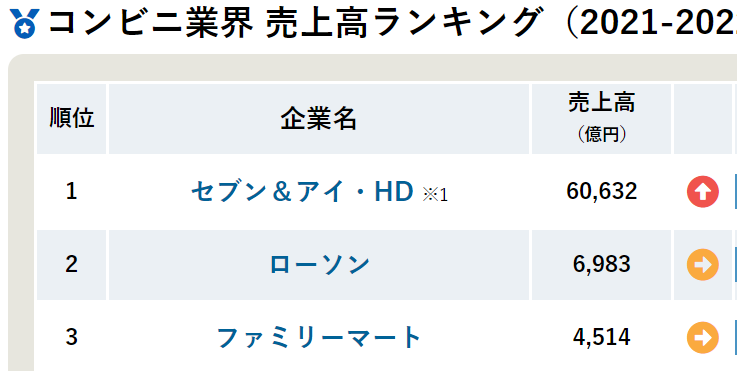 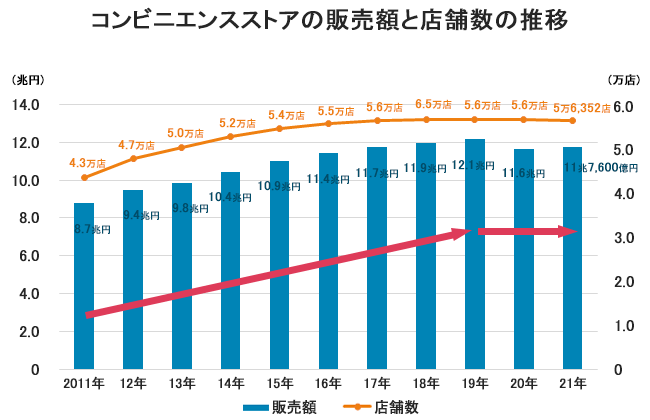 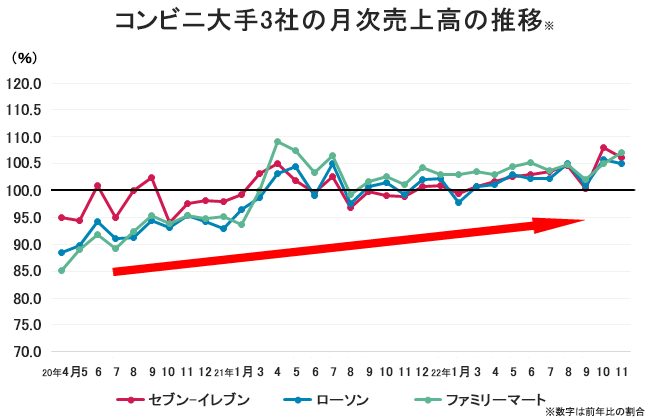 2019/2/9(Sat)
3
3
演習②：参考情報（事業視点）
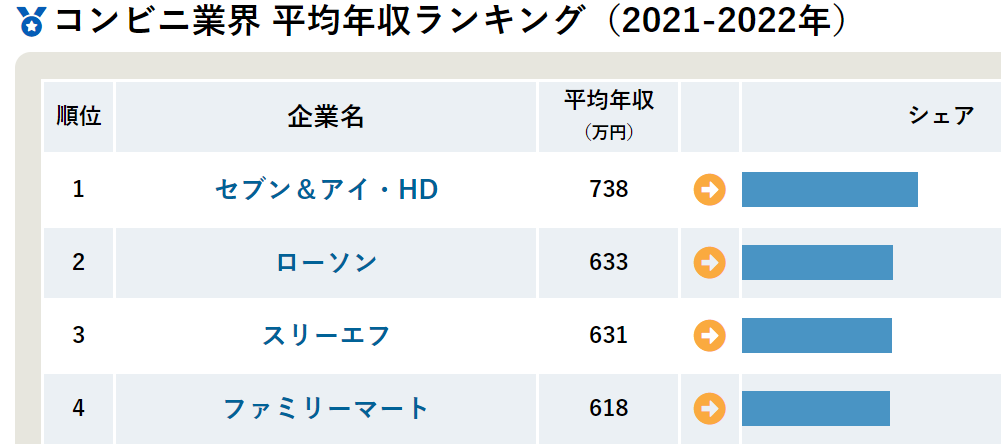 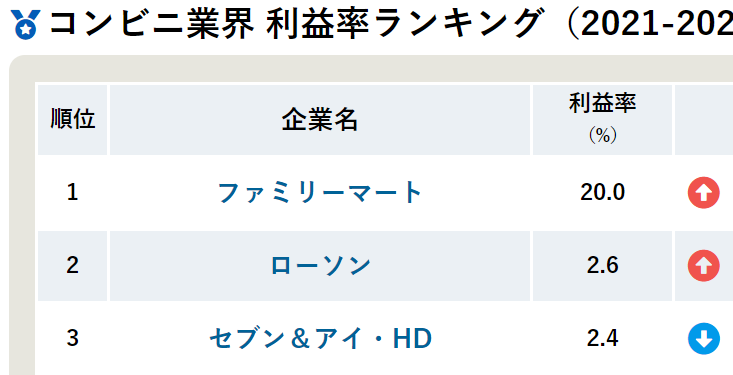 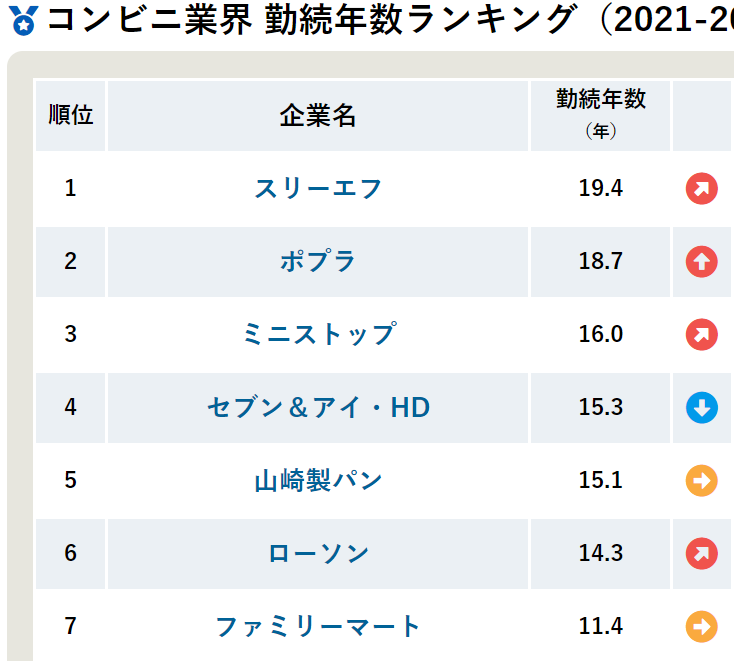 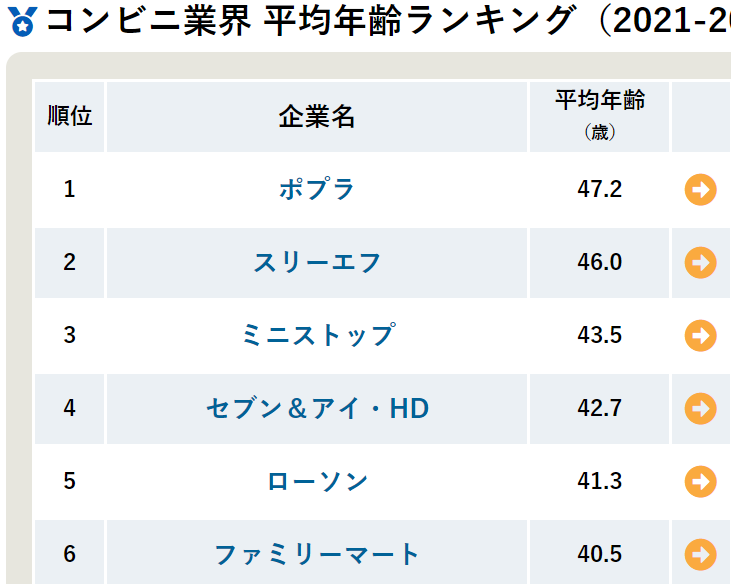 2019/2/9(Sat)
4
4
演習②：参考情報（ユーザ情報）
<各社アプリのインストールユーザ数>
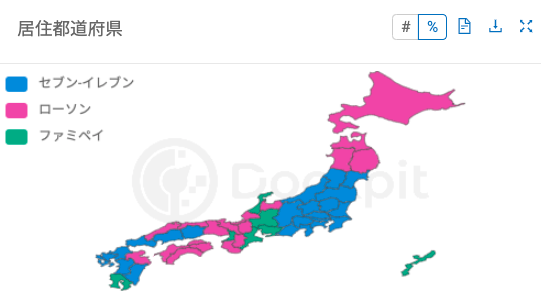 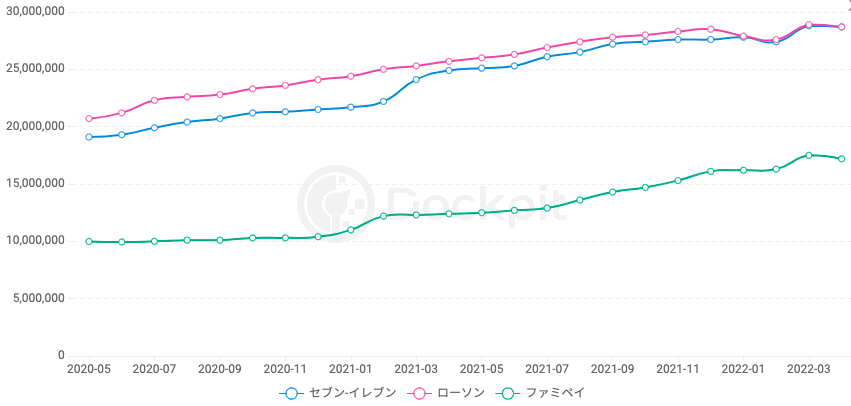 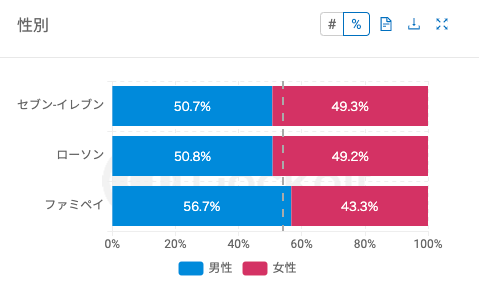 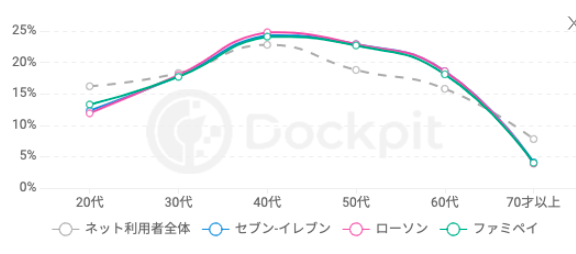 2019/2/9(Sat)
5
5
演習②：ワークシート
2019/2/9(Sat)
6
6